Research Data Alliance
Dr. Kathleen Fontaine
Managing Director, RDA/US
GEOSS S&T Workshop
March 2015
Norfolk, VA
[Speaker Notes: Thank you very much for being here

Very excited to have the first RDA/US Science Meeting following in the footsteps of the RDA/EU science meeting]
Topics
A Bit of Background
Governance
The Importance of the User
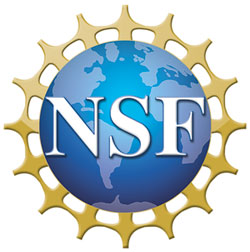 RDA/US Work Funded by
[Speaker Notes: Today and tomorrow we’ll be letting you do the talking, but first I wanted to give you an idea of what RDA is, what RDA/US is, what we do, and how your inputs here will fold into RDA efforts down the line]
How can we best address energy needs and sustain the environment?
How accurate is the Standard Model of Physics?
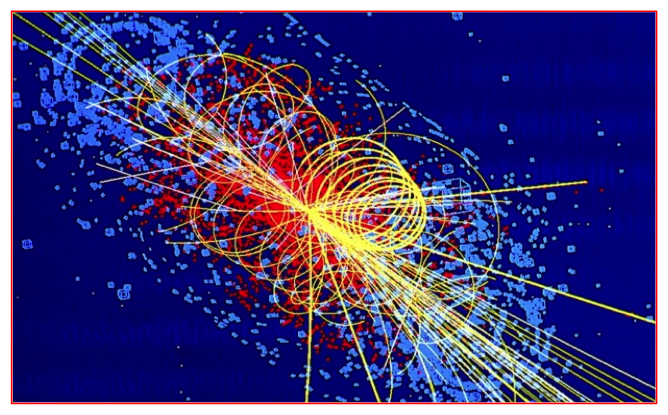 Research Data Driving Solutions to Complex Scientific and Societal Challenges
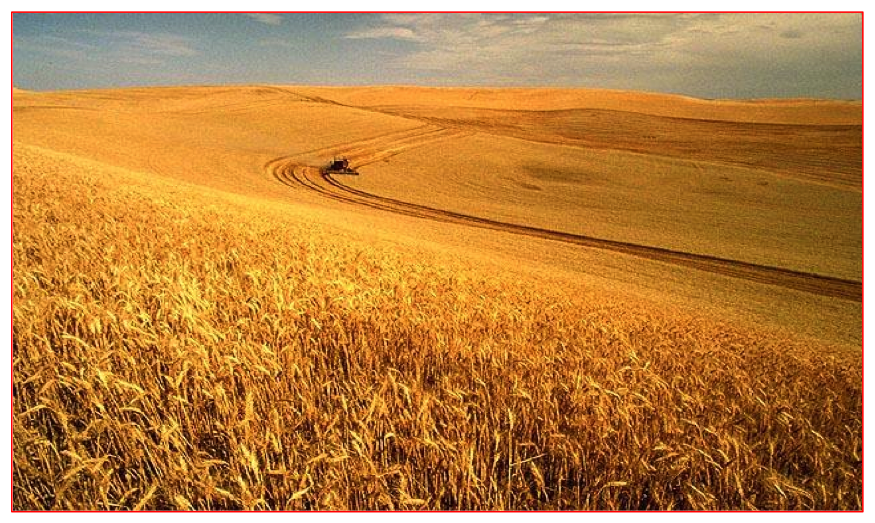 Image:  Lucas Taylor
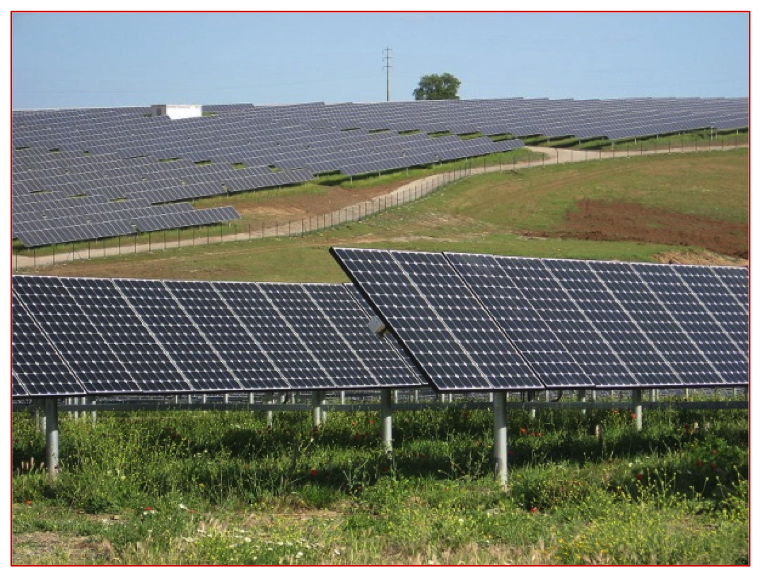 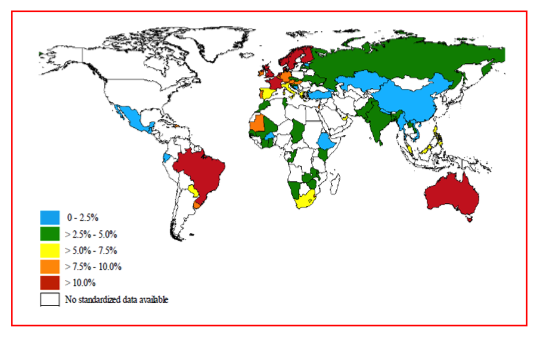 How do we address these challenges?
How can we increase wheat yields?
Who is most at risk to contract asthma?
Image:  Ceinturion, Wikipedia
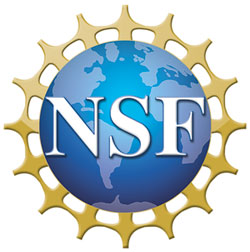 RDA/US Work Funded by
[Speaker Notes: http://cms.web.cern.ch/news/about-higgs-boson

We all know that there are questions to be answered that have varying degrees of direct impact on our civilization – so how do we answer those questions?  Partly, and I might argue, of necessity, we use the scientific method.]
Data-Sharing Driving Innovation Across Sectors and Communities
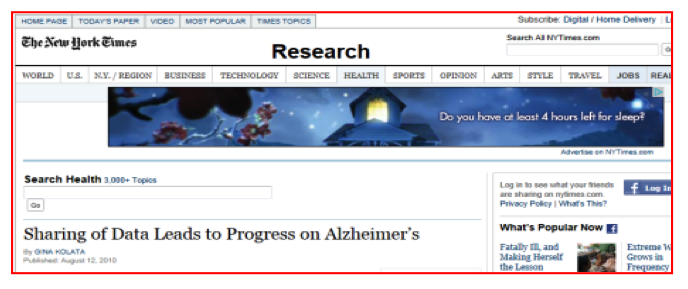 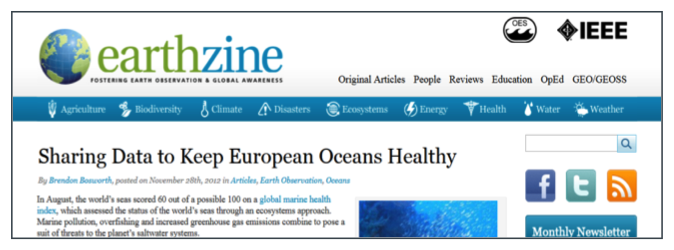 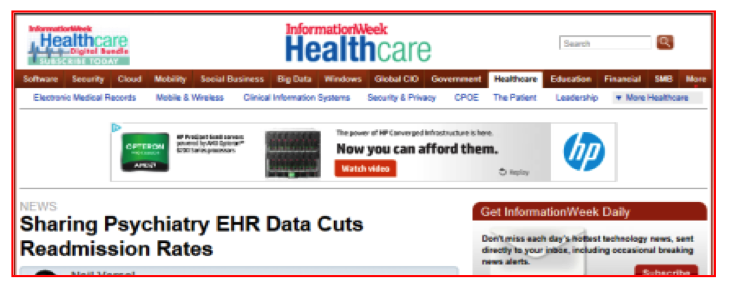 So - simply share data, right?
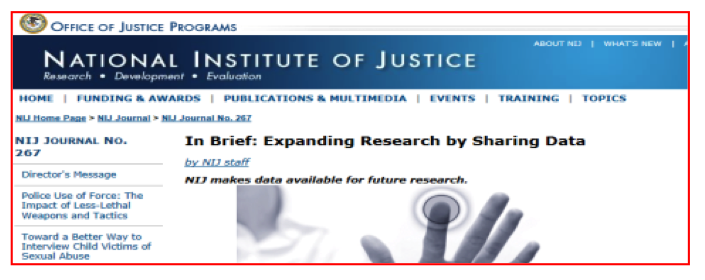 …….not quite
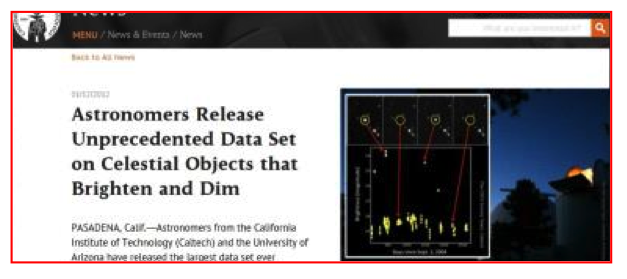 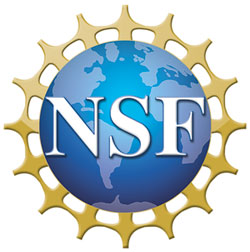 RDA/US Work Funded by
[Speaker Notes: We look at the problem, we create a repeatable experiment, we collect that data, we analyze the data, we draw conclusions, and we publish.  But we’re still in the necessary but not sufficient realm.]
World-wide Efforts on Infrastructure to Support Research Data Sharing, Access, Use
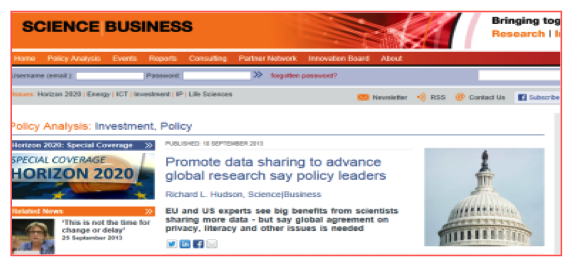 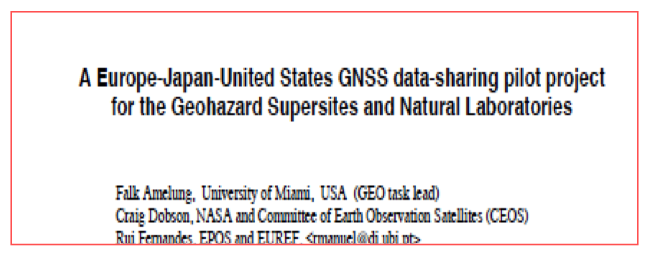 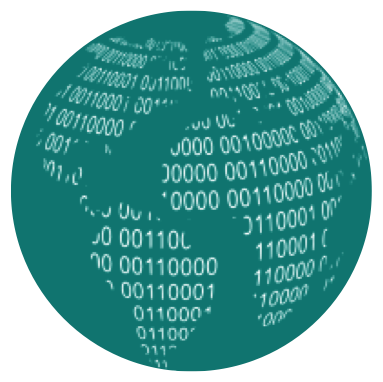 Science, Humanities, Arts Communities
Libraries, Archives, Repositories, Museums
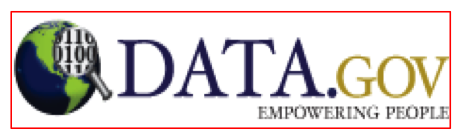 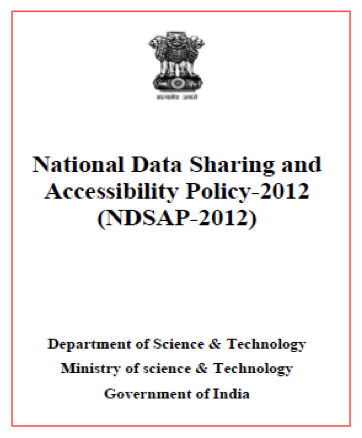 E-Infrastructure  professionals, data analysts, data center staff, …
Data Scientists
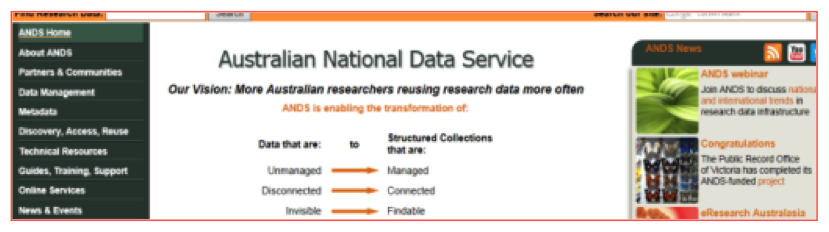 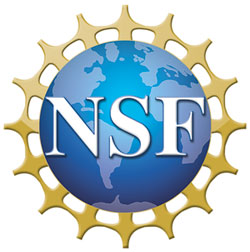 RDA/US Work Funded by
[Speaker Notes: In order to really make a difference, data must be shared.  We know now that discoveries in one area of science, in one area of the world, can impact many others – so sharing is vital.  But what’s involved in sharing?]
Many Infrastructure Building Blocks Needed to Accelerate Progress
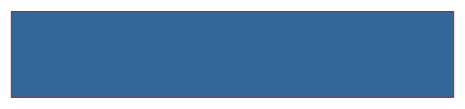 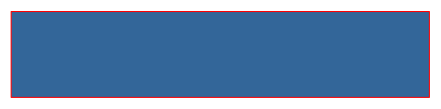 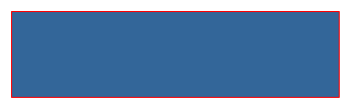 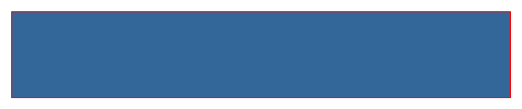 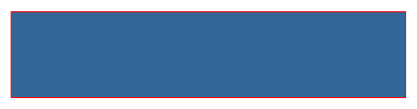 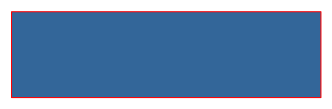 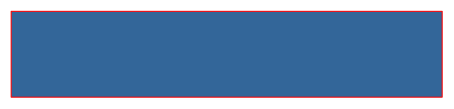 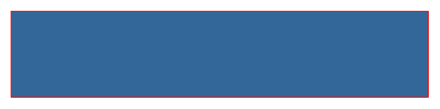 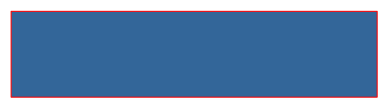 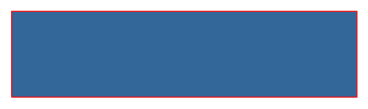 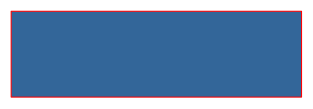 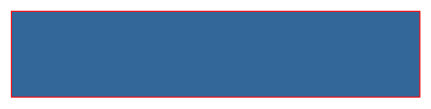 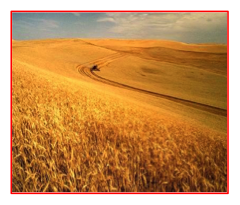 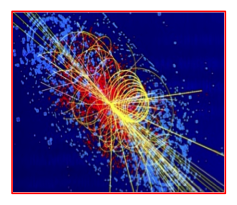 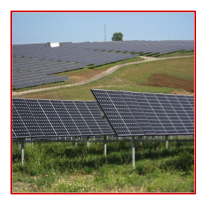 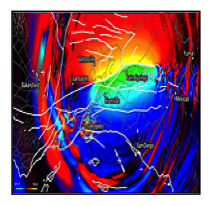 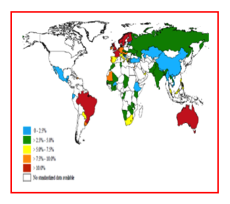 Curation Practice and Policy
Auditing, Certification and Reporting Practice
Sustainable Economic Models
Data  Scientists and Expert Support
Data Preservation  Practice
Data Analytics Algorithms
Data Access and Distribution Policy
Institutional Data Sharing Practice
Data Discovery Tools
Digital Object 
Identifiers
Data CitationStandards
Common Metadata Standards
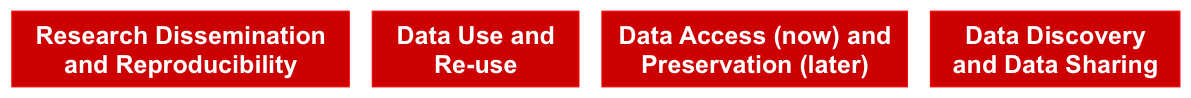 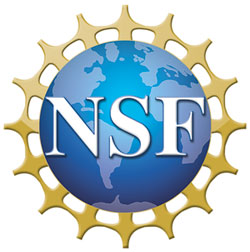 RDA/US Work Funded by
[Speaker Notes: Sharing is more than just giving the data to someone.  It’s the infrastructures required for those data to be found, understood, used, and applied to a new problem, and then the resultant data put back into circulation.  Infrastructures can be physical, policy, software, etc. – whatever enables the broadest, most effective sharing.  

Building blocks must be sturdy and substantial for this to happen]
Research Data Alliance
Created to accelerate the development of research data sharing infrastructure worldwide
build social, organizational and technical infrastructure  
reduce barriers to data sharing and exchange 
accelerate the development of coordinated global data infrastructure
broad range of infrastructure pieces developed based on need
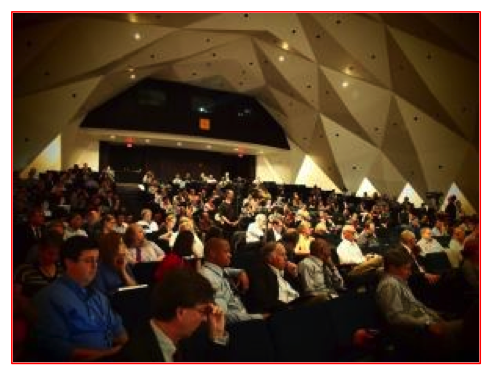 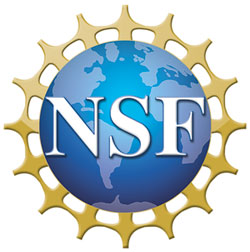 RDA/US Work Funded by
[Speaker Notes: Here is where RDA comes in, both globally and regionally (or in our case, nationally)
All countries need data infrastructure to tackle the big problems
They need international collaboration across disciplines
Data volume, variety and velocity is increasing
More value from reuse of data

So countries need to share the cost of research data infrastructure
Need to future proof investments
RDA is a good way of lowering the cost and increasing the interoperability of research data infrastructure]
RDA Governance
Features Openness, Transparency, and Consensus
through high-level governance bodies
through community-based groups
through individual contributions
through emphasis on real outputs that solve real barriers to research data sharing
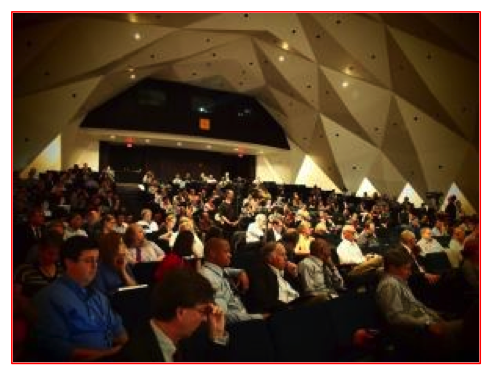 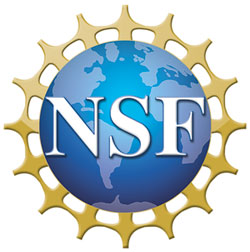 RDA/US Work Funded by
[Speaker Notes: Here is where RDA comes in, both globally and regionally (or in our case, nationally)
All countries need data infrastructure to tackle the big problems
They need international collaboration across disciplines
Data volume, variety and velocity is increasing
More value from reuse of data

So countries need to share the cost of research data infrastructure
Need to future proof investments
RDA is a good way of lowering the cost and increasing the interoperability of research data infrastructure]
Working GroupsResponsible for impactful, outcome-oriented efforts
RDA Council Responsible for overarching mission, vision, impact of RDA
Interest GroupsResponsible for defining and refining common issues
RDA Colloquium  (Research Funders)Operational and community sponsorship
Organizational Advisory Board and Organizational Assembly
Responsible for organizational and strategic advice
RDA Organizational Structure
Secretary-General and Secretariat
Responsible for administration and operations
Technical Advisory Board
Responsible for Technical roadmap and interactions
*
*
*
RDA Membership
*
*
* heavy user involvement
*
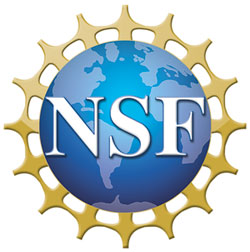 RDA/US Work Funded by
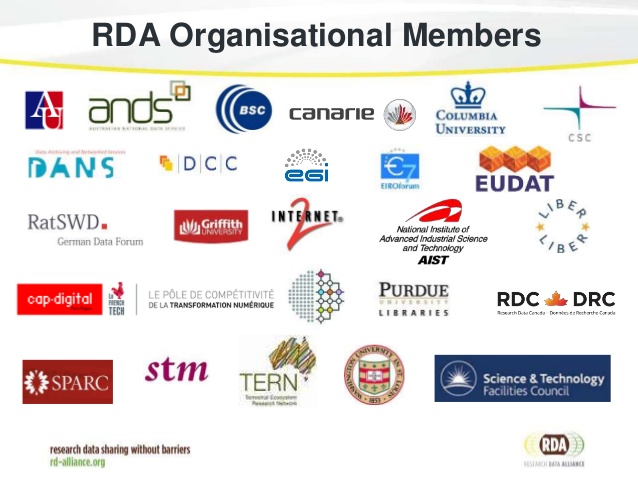 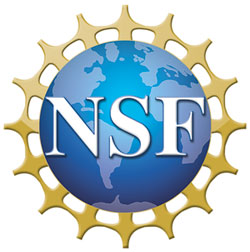 RDA/US Work Funded by
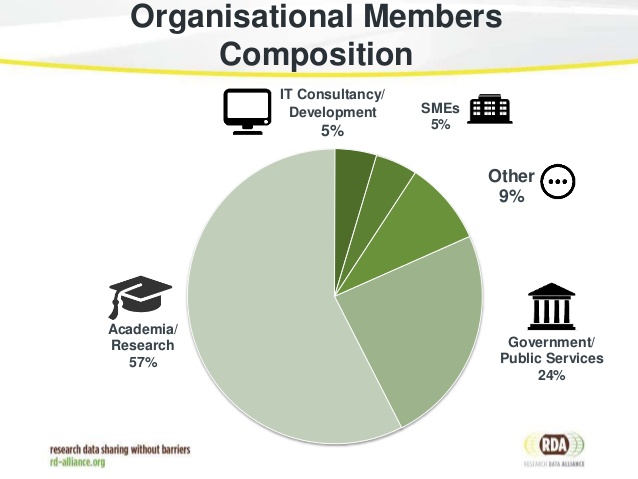 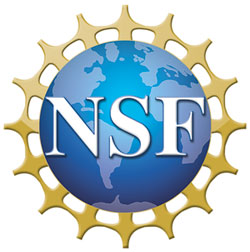 RDA/US Work Funded by
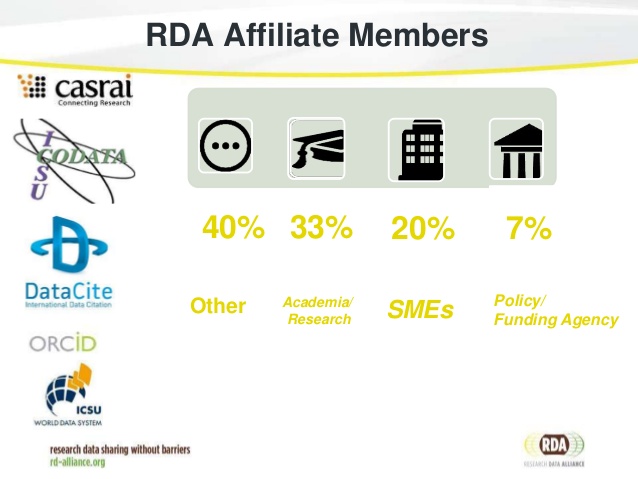 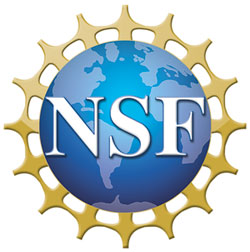 RDA/US Work Funded by
Technical Advisory Board
Current membership
Beth Plale, Director Data to Insight Center, Professor of Computer Science, Indiana University Bloomington - TAB Co-chair
Andrew Treloar Director of Technology, Australian National Data Service - TAB Co-chair
Bridget Almas,  Senior Software Developer and Architect, Perseus Digital Library, Tufts University
Simon J D Cox,  Senior Principal Research Scientist, CSIRO Australia
Peter Fox,  Tetherless World Constellation Chair, Professor of Earth and Environmental Science and Computer Science, Director of the Information Technology and Web Science Program at Rensselaer Polytechnic Institute
Françoise Genova, Director, Strasbourg Astronomical Data Centre CDS
Chuang Liu, Professor,  Institute of Geographical Sciences and Natural Resources, Chinese Academy of Sciences (IGSNRR/CAS)
Carole Palmer, Professor, Information School at the University of Washington
Susanna-Assunta Sansone,  Associate Director and Principal Investigator, University of Oxford e-Research Centre, Consultant for the Nature Publishing Group (NPG)
Jamie Shiers,  Information Technology Department, CERN & Manager of the Data Preservation for Long-Term Analysis in High Energy Physics (DPHEP)
Rainer Stotzka, Leader of  “Software Methods” department and software development group “Big Data”, Institute for Data Processing and Electronics,  Karlsruhe Institute of Technology (KIT)
Peter Wittenburg, The Language Archive, Max Planck Institute for Psycholinguistics
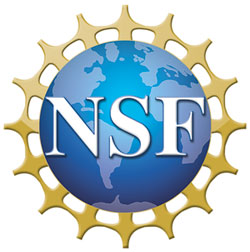 RDA/US Work Funded by
Create -> Adopt -> Use
Birds-of-a-Feather – groups meeting at Plenaries to gauge broader interest in a topic
Interest Groups – longer-lived discussion forums that spawn Working Groups as specific pieces of needed infrastructure are identified.
Working Groups – 12-18 month efforts to build, adopt, and use specific pieces of infrastructure 
Code, policy, infrastructure, standards, or best practices that are adopted and used by communities to enable data sharing
“Harvestable” efforts for which 12-18 months of work can eliminate a roadblock 
Efforts that have substantive applicability to groups within the data community, but may not apply to everyone
Efforts for which working scientists and researchers can start today
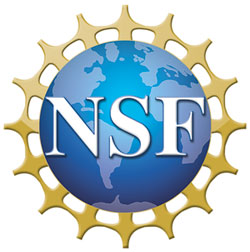 RDA/US Work Funded by
[Speaker Notes: Many ways to participate; many types of infrastructure

Point is all are real, and have not only an initial user, but an adopter for the next step or two to create the “buzz” around the widget]
RDA Working Groups
Brokering Governance 
Data Citation 
Data Description Registry Interoperability
Data Foundation and Terminology 
Data Type Registries 
Metadata Standards Directory
PID Information Types 
Practical Policy
RDA/CODATA Summer Schools in Data Science and Cloud Computing in the Developing World
RDA/WDS Publishing Data Bibliometrics
RDA/WDS Publishing Data Services 
RDA/WDS Publishing Data Workflows 
Repository Audit and Certification DSA–WDS Partnership 
The BioSharing Registry: connecting data policies, standards & databases in life sciences*
Wheat Data Interoperability WG
* in review
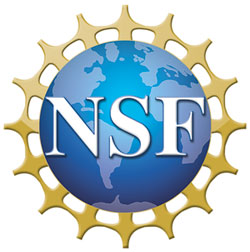 RDA/US Work Funded by
RDA Interest Groups
Agricultural Data Interoperability
Active Data Management Plans*
Big Data Analytics
Biodiversity Data Integration
Brokering
Community Capability Model
Data Fabric 
Data for Development
Data Foundations and Terminology*
Data in Context 
Data Rescue*
Defining Urban Data Exchange for Science IG*
Development of cloud computing capacity and education in developing world research
Digital Practices in History and Ethnography
Domain Repositories Interest Group
Education and Training on handling of research data
ELIXIR Bridging Force
Engagement 
Ethics and Social Aspects of Data*
Federated Identity Management
Geospatial*
Libraries for Research Data
Long tail of research data
Marine Data Harmonization
Metabolomics
Metadata
National Data Services*
PID 
Preservation e-Infrastructure 
Quality of Urban Life
RDA/CODATA Legal Interoperability 
RDA/CODATA Materials Data, Infrastructure & Interoperability 
RDA/WDS Certification of Digital Repositories 
RDA/WDS Publishing Data Cost Recovery for Data Centres
RDA/WDS Publishing Data 
Repository Platforms for Research*
Reproducibility 
Research data needs of the Photon and Neutron Science community
Research Data Provenance
Service Management 
Structural Biology 
Toxicogenomics Interoperability
Vocabulary Services*
* in review
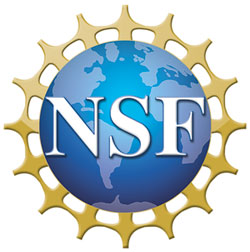 RDA/US Work Funded by
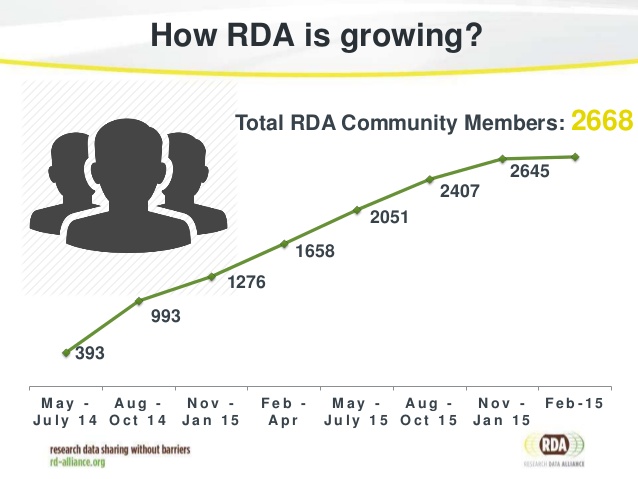 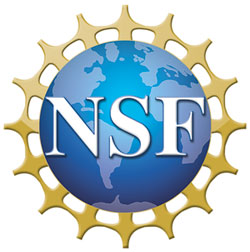 RDA/US Work Funded by
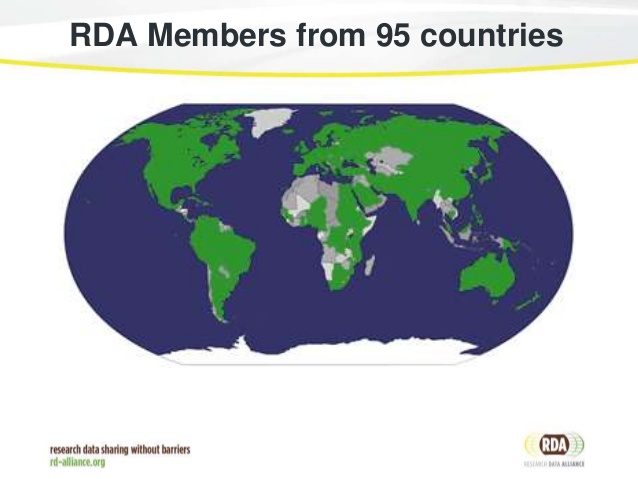 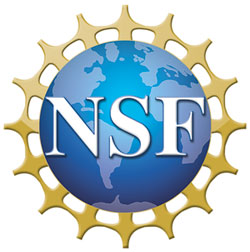 RDA/US Work Funded by
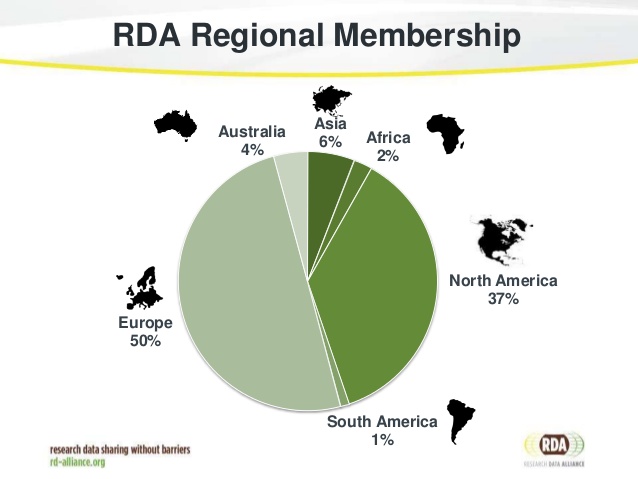 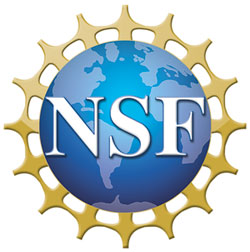 RDA/US Work Funded by
Role of the User - Deliverables and Adoption
Data Foundations and Terminology 
Deliverables:  Common vocabulary for data terms, formal definitions and open registry  for data terms
Initial Adopters and Users:  EUDAT, DKRZ, Deep Carbon Observatory, CLARIN, EPOS
Practical Policy 
Deliverables:  Survey of policies in production use, test bed of machine actionable policies, deployment of 5 policy sets, policy starter kits
Initial Adopters and Users:  RENCI, DataNet Federation Consortium, CESNET, Odum Institute, EUDAT
Persistent Identifier Information Types 
Deliverables:  Minimal set of PID types, API 
Initial Adopters and Users:  Data Conservancy, DKRZ
Data Type Registries 
Deliverables:  System of data type registries, formal model for describing types, working model of a registry.
Initial Adopters and Users:  CNRI, International DOI Foundation, Deep Carbon Observatory
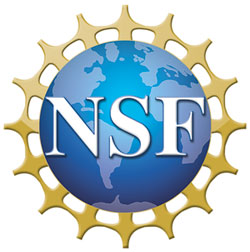 RDA/US Work Funded by
[Speaker Notes: By Focus as of June 2014 – not going into these in detail, but general points on each box]
Users Contribute and Collaborate Globally and Locally
Individual Members
National and Regional Offices
Coordinate national goals with RDA goals
Provide national focus 
Act as a conduit
Focal points for funding
Current offices in Europe, Australia, Canada, Japan, and US
Coming soon to Germany, France, Brazil, China.......
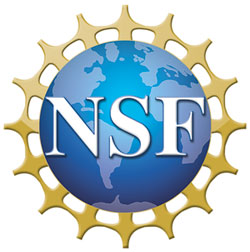 RDA/US Work Funded by
[Speaker Notes: Order locally to globally
Help NSF Directorate for Computer and Information Science and Engineering achieve its goals with respect to ‘big data’ R&D using research coordination networks]
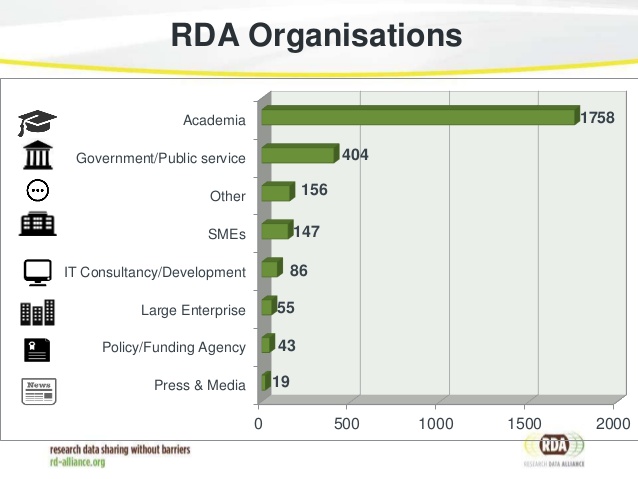 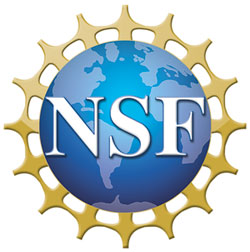 RDA/US Work Funded by
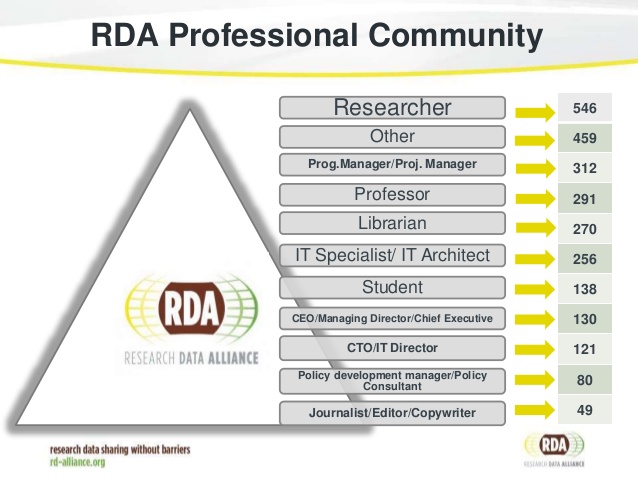 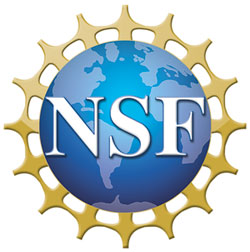 RDA/US Work Funded by
RDA/US
RDA/US Goals:
Leverage and implement RDA deliverables in the US to amplify impact
Build the RDA community within the US
Collaborate closely with other RDA “regions” on key programs and initiatives
Contribute to RDA “international” efforts and leadership
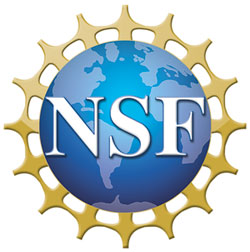 RDA/US Work Funded by
[Speaker Notes: Order locally to globally
Help NSF Directorate for Computer and Information Science and Engineering achieve its goals with respect to ‘big data’ R&D using research coordination networks]
Pilot Activities - US Focus
Outreach
Over three dozen presentations and articles done for various groups
Panels, sessions, and conferences around special topics
Deliverables Amplification
Five Working Groups presented their deliverables at Plenary 4
Path from output to adoption between now and March
Continual cycles of output and adoption as WGs mature
Student/Early Career Engagement
First round of Fellowships and Internships awarded this summer
Awardees go to Plenary to present their work
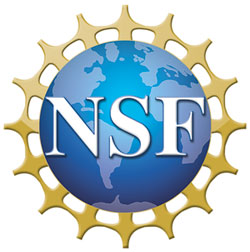 RDA/US Work Funded by
Work Methodologies
Plenaries every six months, in September and March
Sept 2015 (P6) - Paris
March 2016 (P7) - Japan
Sept 2016 (P8) - Canada or US, joint day with SciDataCon

Working Group Chair meetings, every six months in June and November

Remote participation the norm
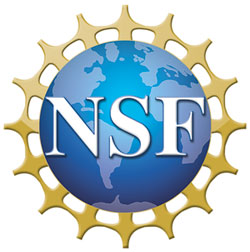 RDA/US Work Funded by
Governance Main Points
Openness and Transparency
Consensus
Mix of individual and organizational members
Mix of monetary and in-kind contribution
Flexible, distributed funding mechanisms
Balance of bottom-up and top-down approaches [aka, light-touch structure]
FOCUS on OUTPUT that is RELEVANT to the USER by REQUIRING users to be included FROM THE BEGINNING!!!
Own as little as possible
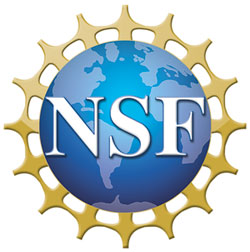 RDA/US Work Funded by
Thank You and Questions
fontak@rpi.edu
enquiries@rd-alliance.org
rd-alliance.org
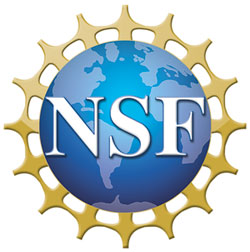 RDA/US Work Funded by